Die Integration von RISM-Daten in lokale Bibliothekskataloge am Beispiel der Musikhandschriften der Bayerischen Staatsbibliothek
Gottfried Heinz-Kronberger, RISM Deutschland e.V., Arbeitsstelle München, Bayerische Staatsbibliothek
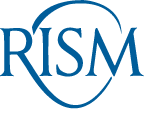 Bayerische Staatsbibliothek: alte Karteikarte von 1917-1919
„Geschenk aus der privaten Bibliothek des Musikdirektors [Joseph] Petzelt – München“, vermutlich von Adolf Sandberger (1864-1943) geschrieben.
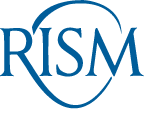 Erfassungssystem „Kallisto“
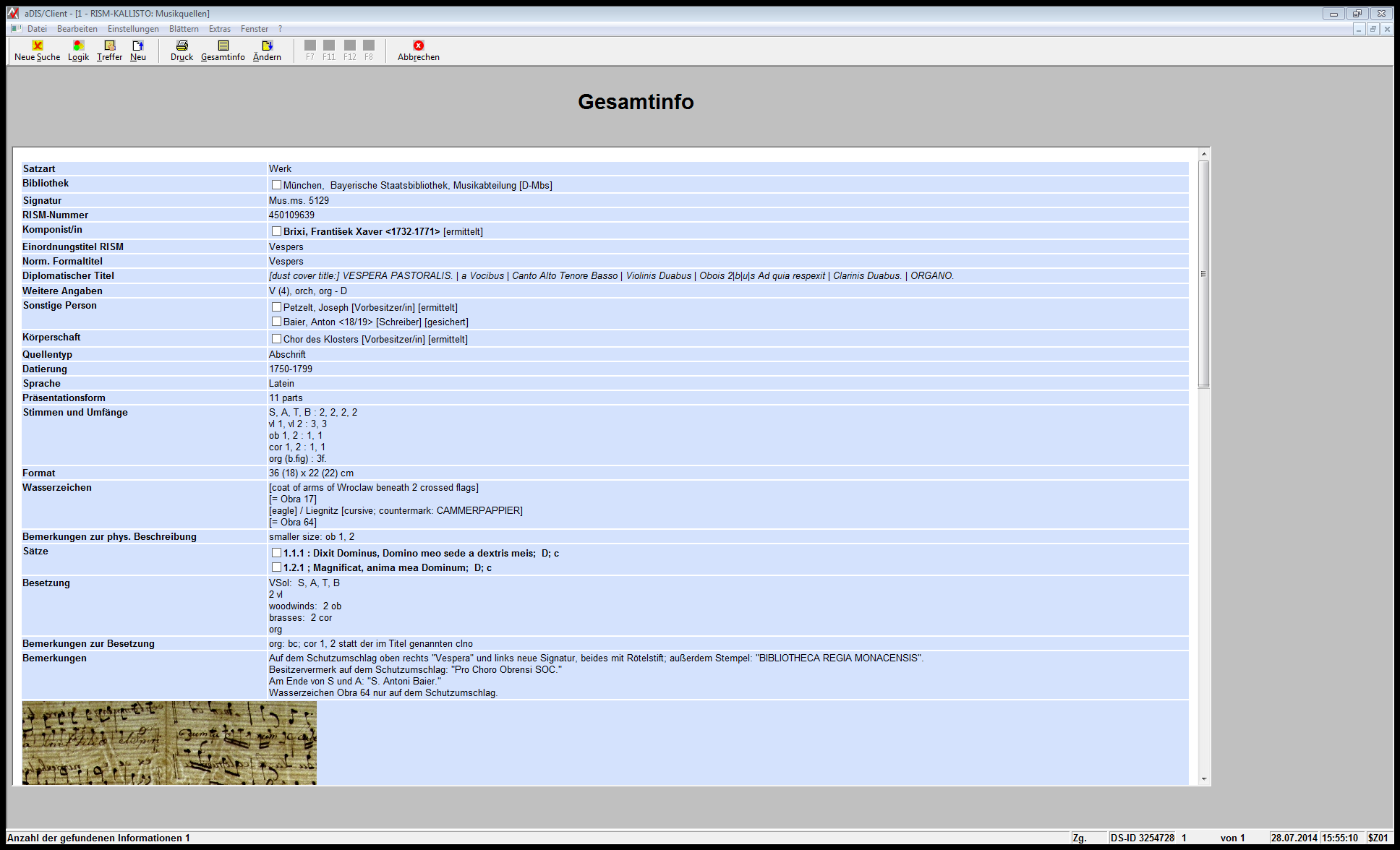 Wesentlicher Bestandteil von RISM Titeln sind
Incipitangaben
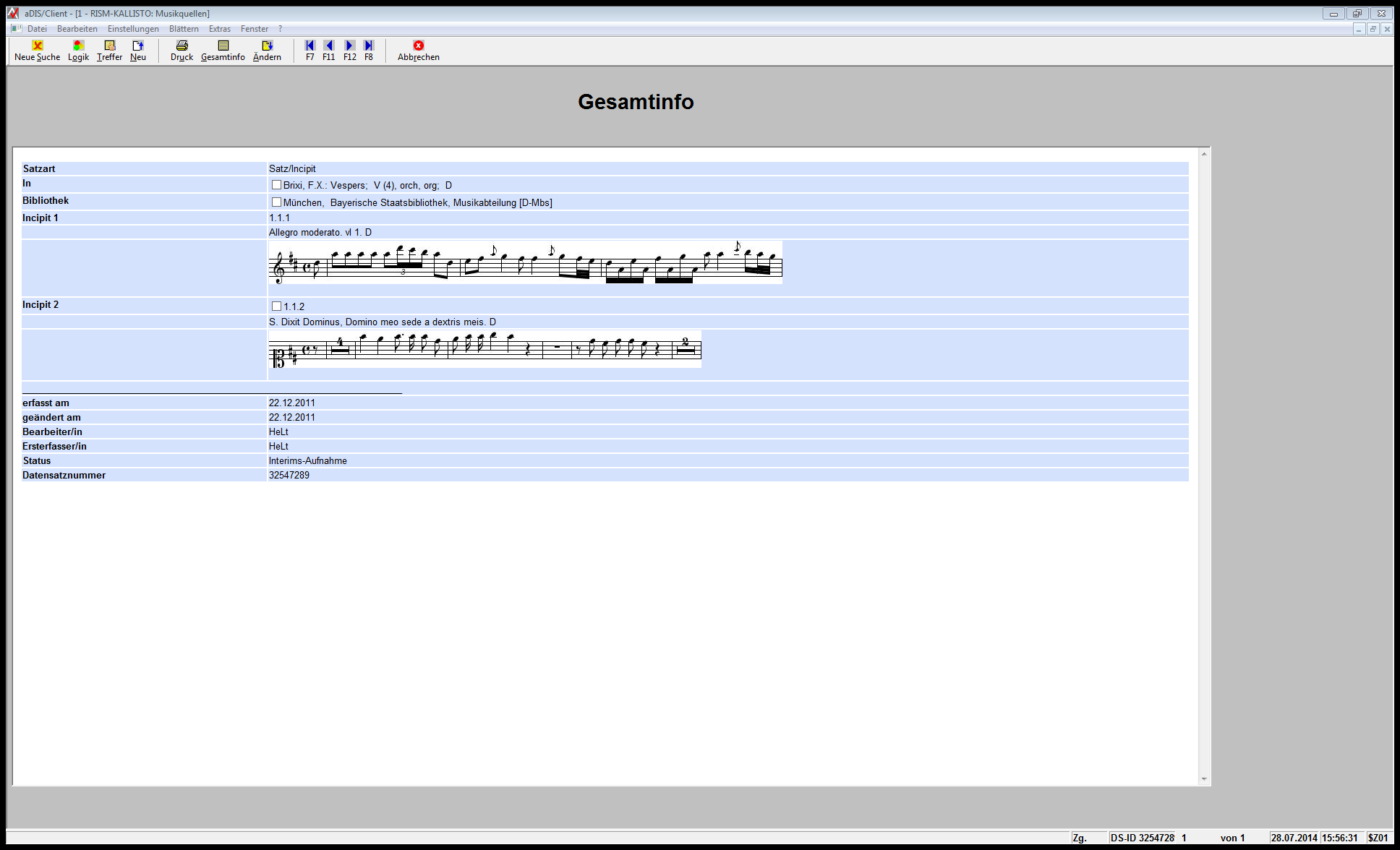 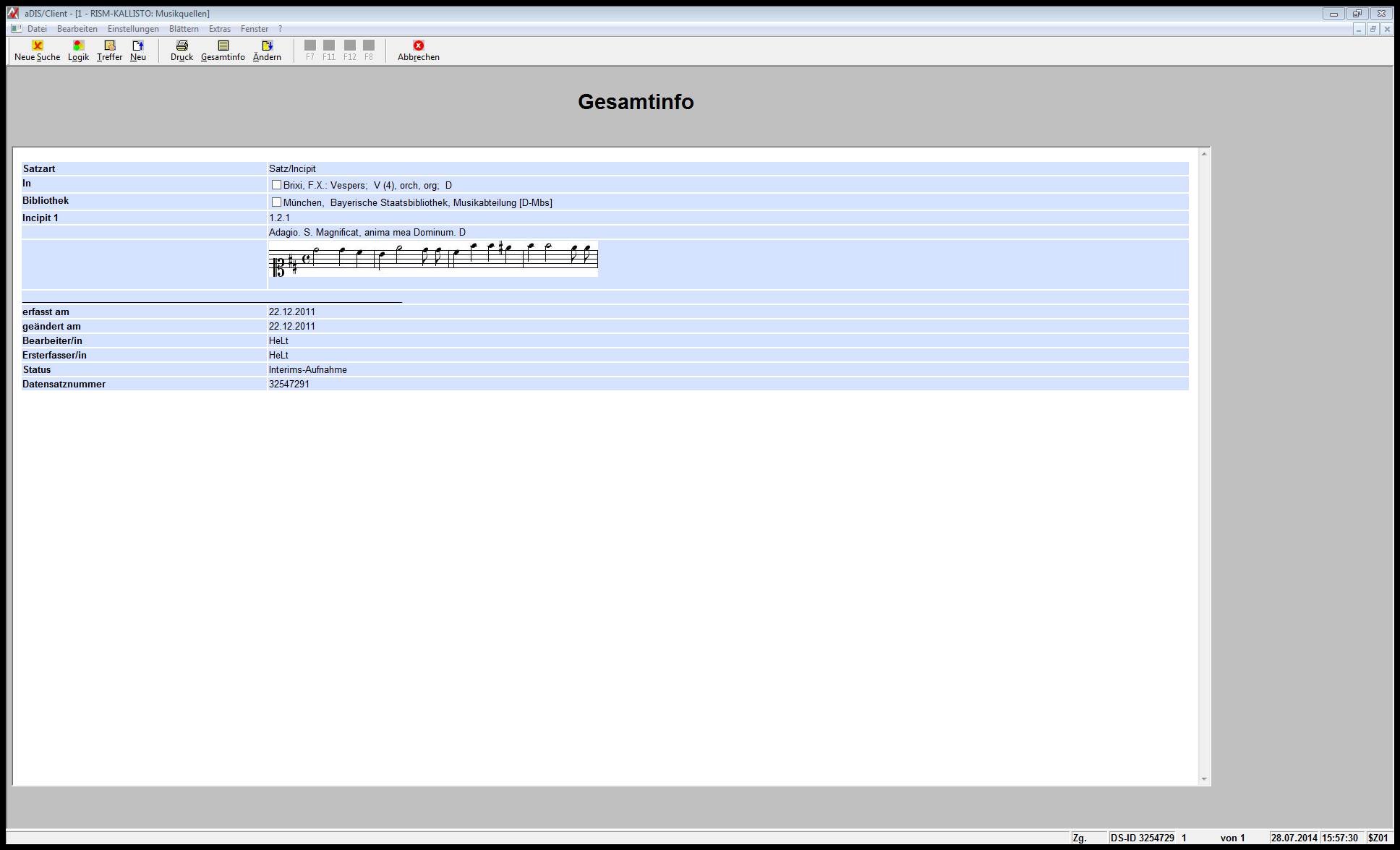 und Wasserzeichenabbildungen
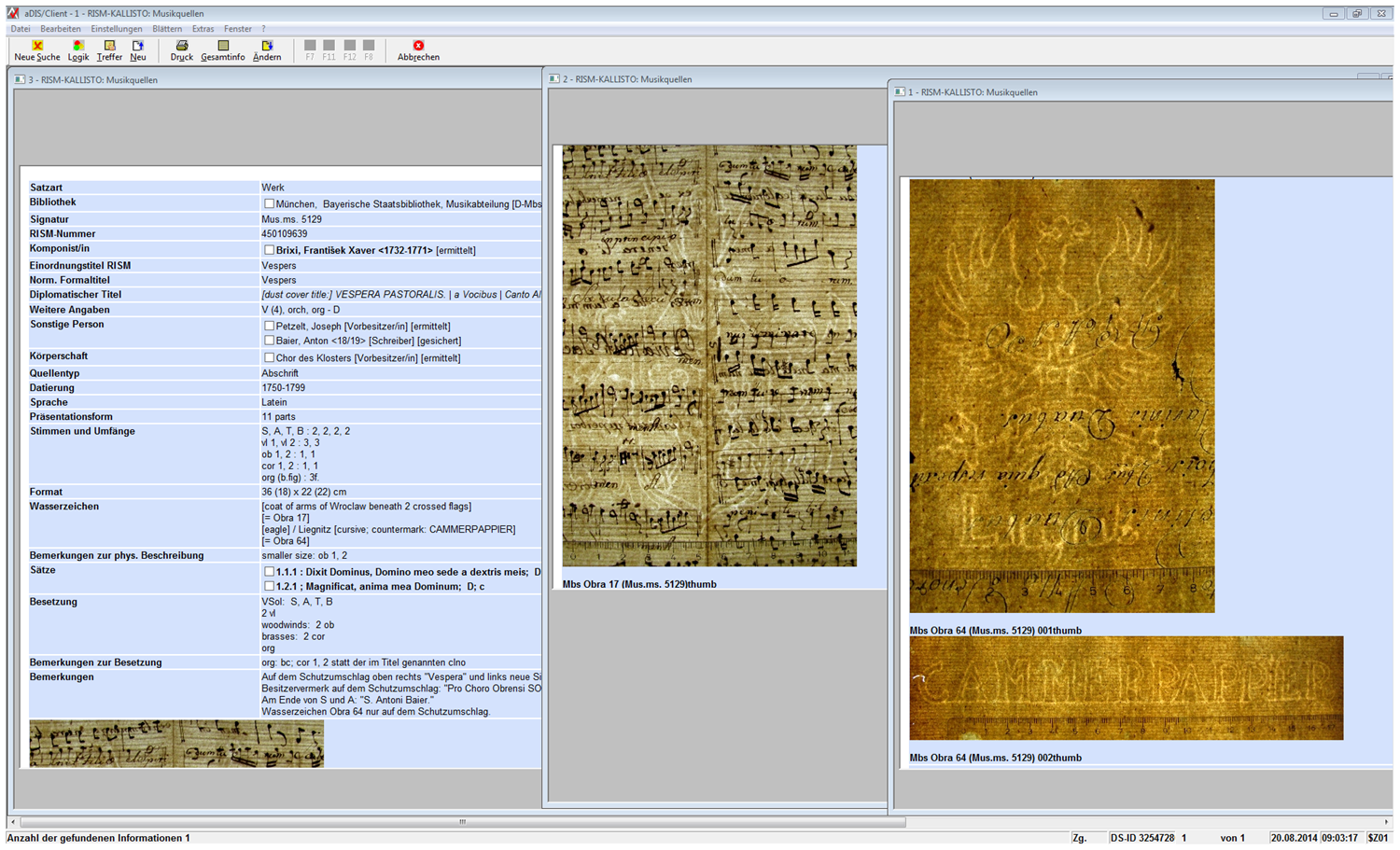 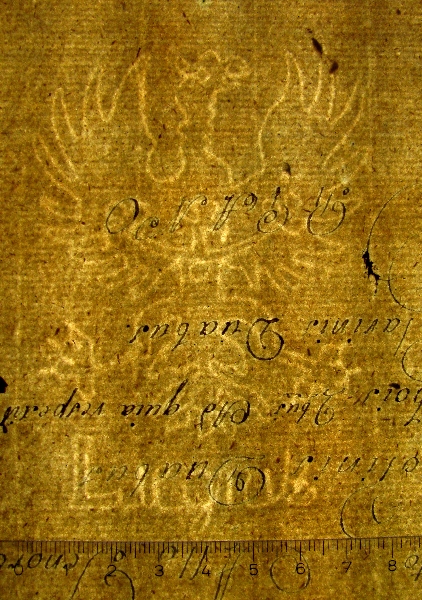 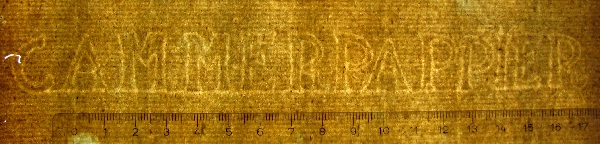 [Speaker Notes: [coat of arms of Wroclaw beneath 2 crossed flags], [= Obra 17], [eagle] / Liegnitz [cursive - countermark: CAMMERPAPPIER], [= Obra 64]]
https://opac.rism.info
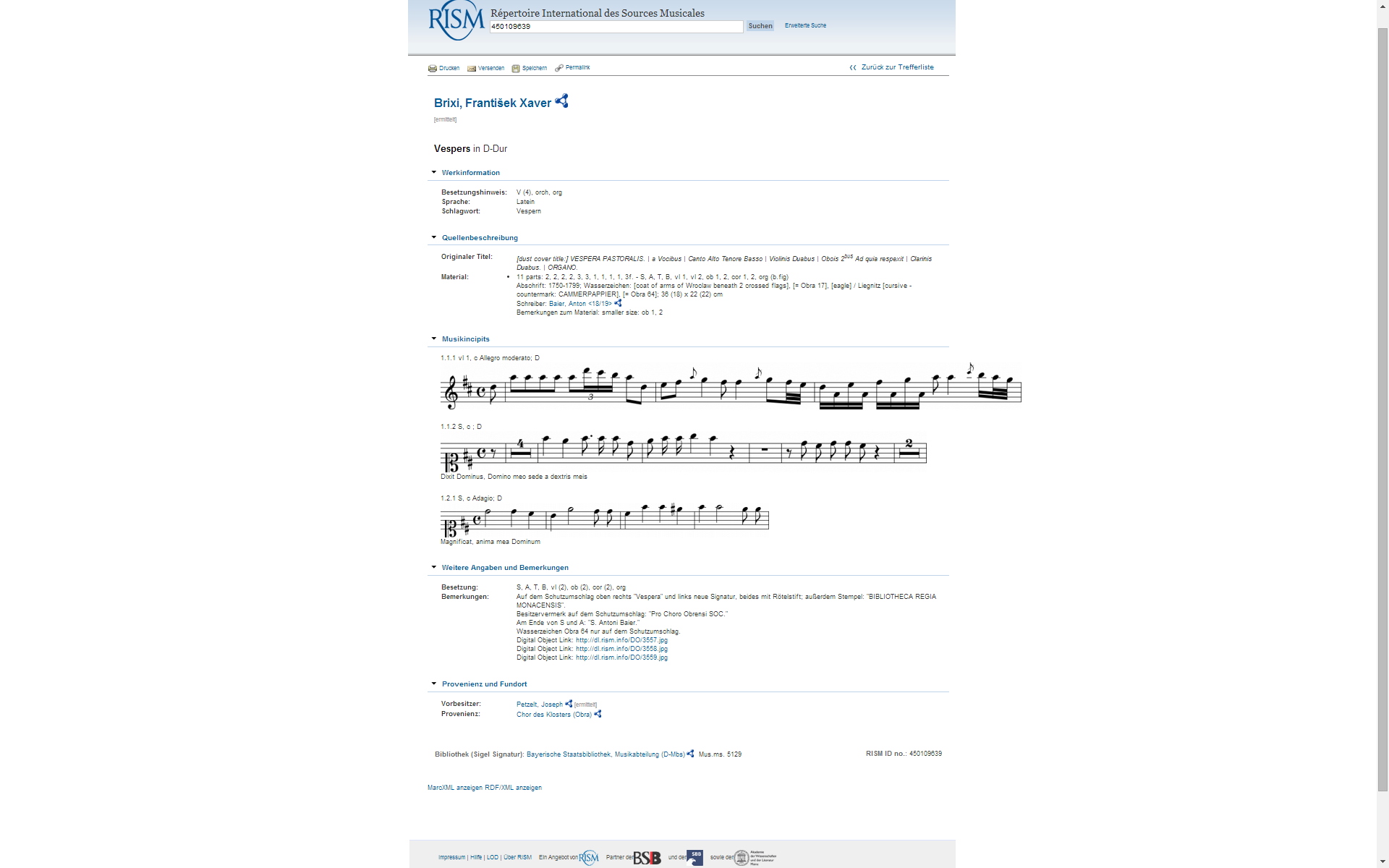 https://opac.rism.info
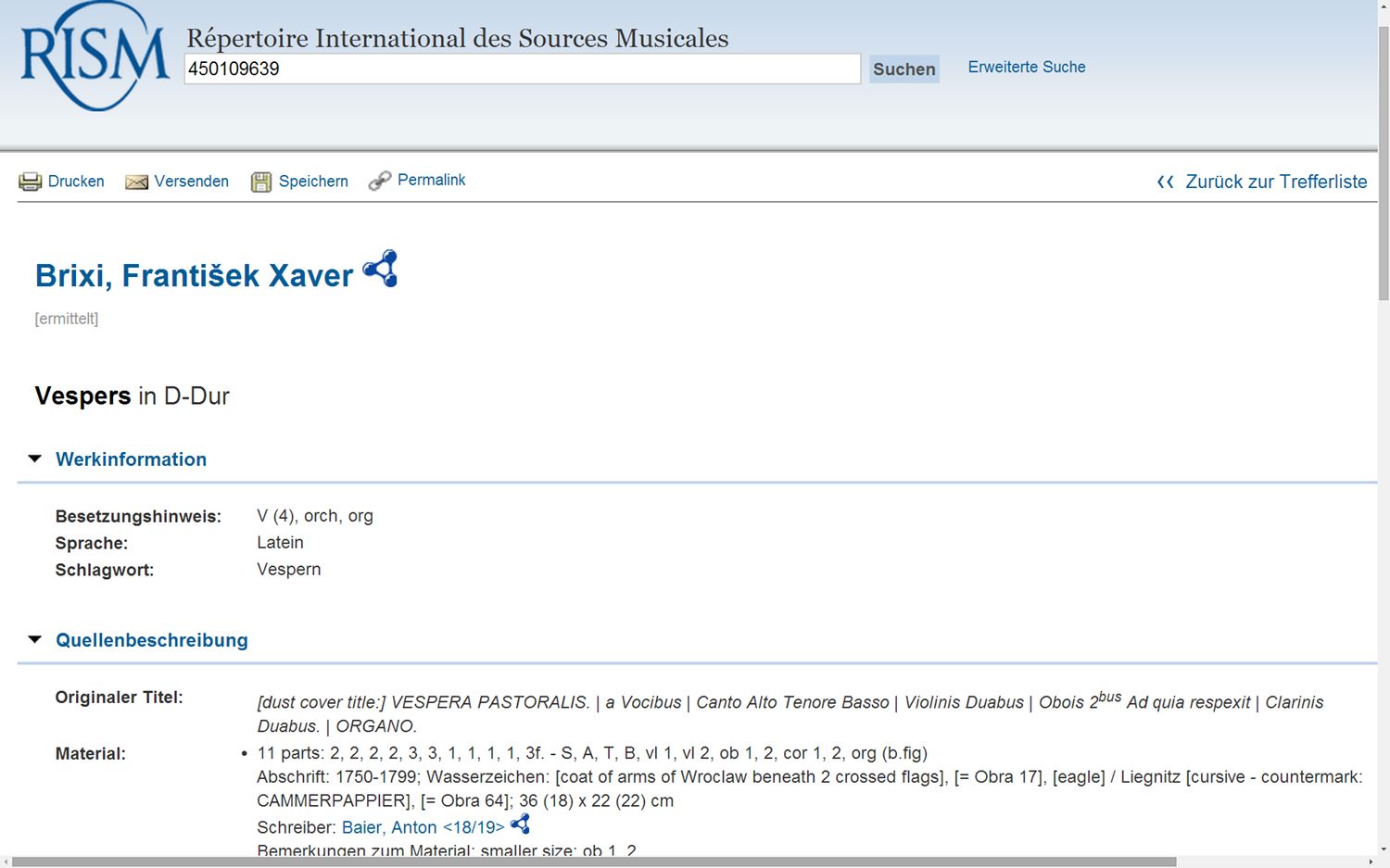 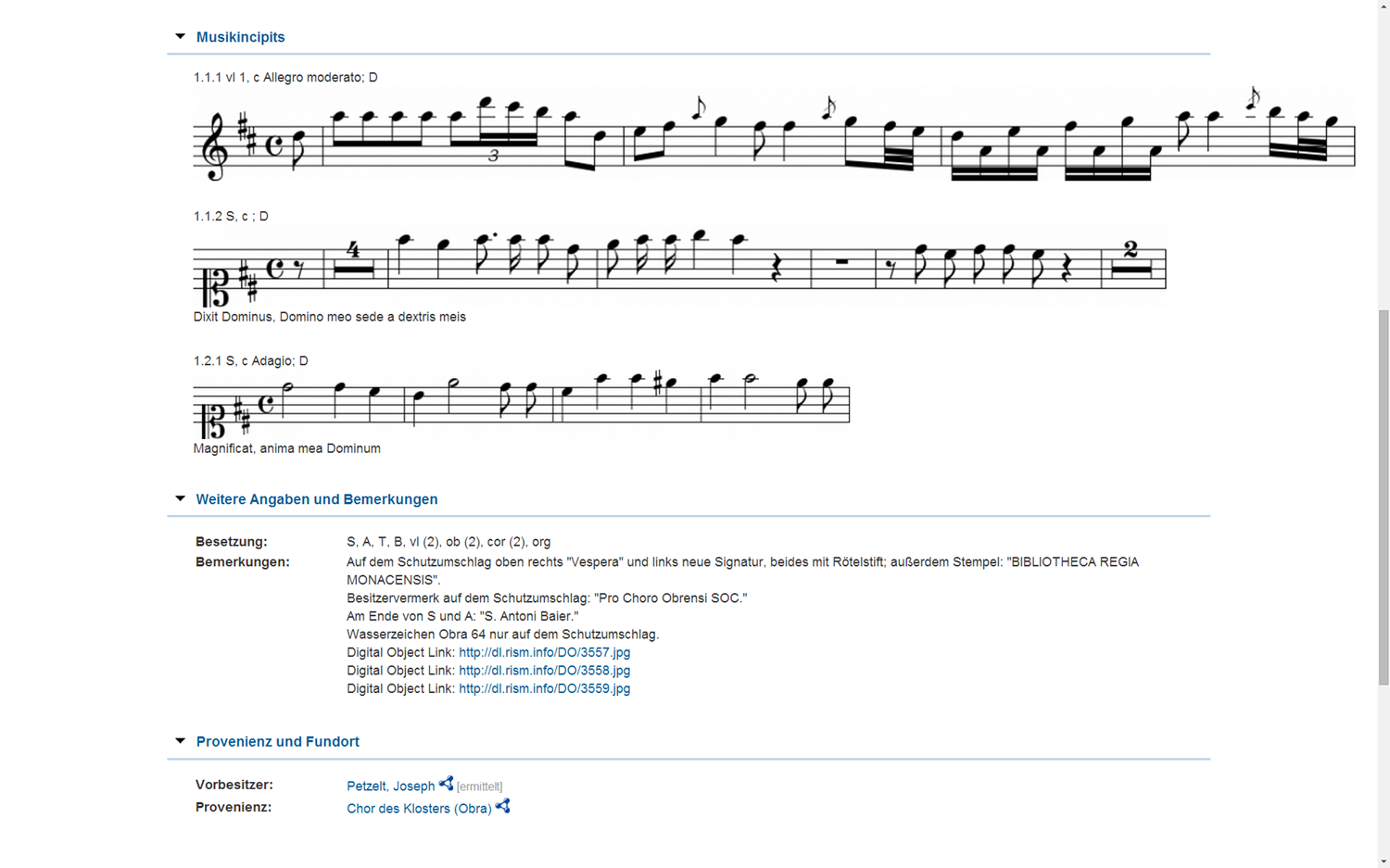 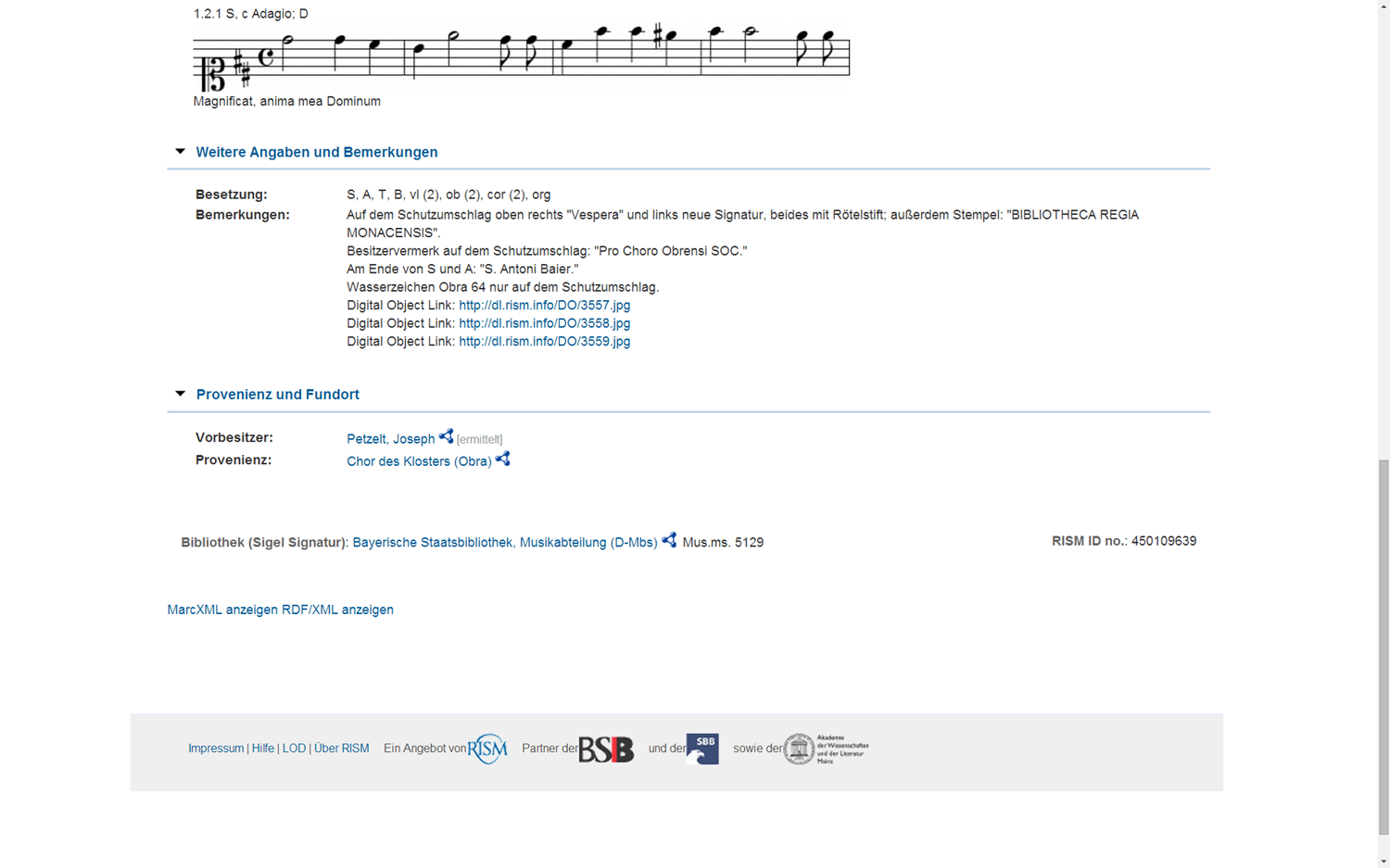 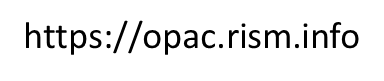 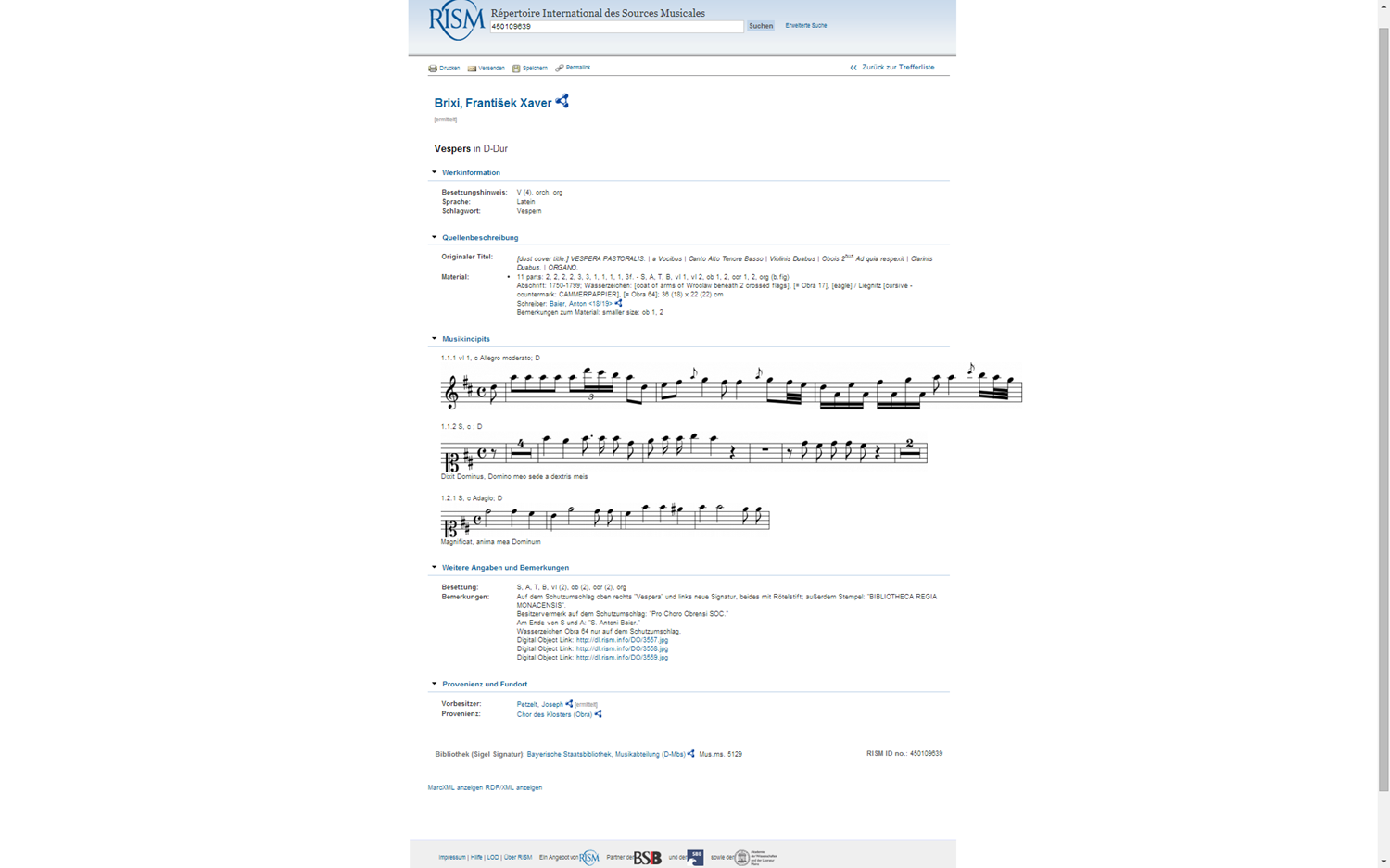 Willkommen beim OpenData-Service des RISM-OPAC [https://opac.rism.info/metaopac/start.do?View=rism Menüpunkt LOD]

Auf dieser Seite werden Ihnen die Datensätze des RISM-OPAC als Open Data in den Formaten MARC-XML und RDF zur Verfügung gestellt.

Diese Daten werden unter der Lizenz CC-BY bereitgestellt.

 (1) Die Datensätze des RISM-OPAC im MARC-XML-Format
Kleiner Beispieldatenbestand (wenige Datensätze und Normdaten, ZIP-Datei, 54 KB)
Gesamter Datenbestand (875.814 Datensätze und entsprechende Normdaten, ZIP-Datei, 260 MB, Stand: Juli 2014)

Hinweis zum Relationenmodell:
Die Feldverknüpfungen von der Musikquellendatei laufen bei denPersonenfeldern 100 und 700 über das Subfield $0, bei den Körperschaftenüber 710$0, bei den Sigeln über 852$x und bei den Werkverzeichnissen undLiteratur über das Literaturkürzel. Ziel der Verknüpfung ist in den meistenFällen Controlfield '001', bei Literatur/Werkverzeichnis das Kürzel unter210$a.

(2) Die Datensätze des RISM-OPAC im RDF-Format:

rismAuthoritiesDump.ttl.gz: RISM-Normdaten (Stand: Juni 2014, 9,91 MB)
rismAuthoritiesDumpSample.ttl.gz: kleine Datei mit wenigen Beispielsätze für RISM-Normdaten (2,31 KB)
rismTitleDump.ttl.gz: RISM-Titeldaten (Stand: Juni 2014, 150,55 MB)
rismTitleDumpSample.ttl.gz: kleine Beispieldatei mit wenigen RISM-Titeldaten (3,15 KB)
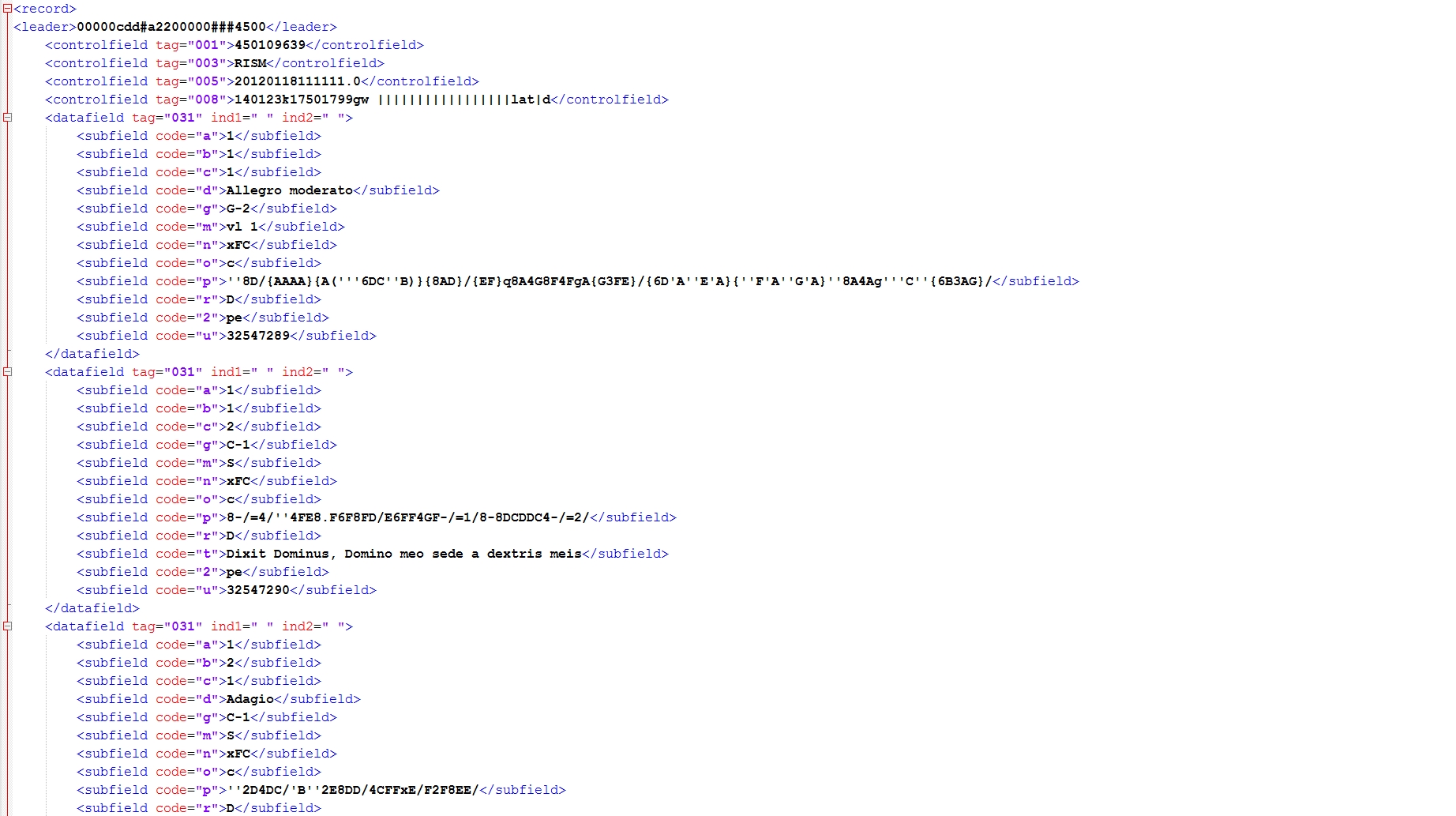 [Speaker Notes: Das sind die Titeldaten im MARC-XML-Format]
[Speaker Notes: Hier die Fortsetzung mit dem MARC-Feld 100 und dem darin enthaltenen Komponisteneintrag oder auch Feld 245 mit dem Diplomatischen Titel, sowie Feld 260 mit der Datierung, ein nicht unwesentlicher Hinweis überhaupt bei Handschriften.]
Aleph-Aufnahme nach dem Mapping
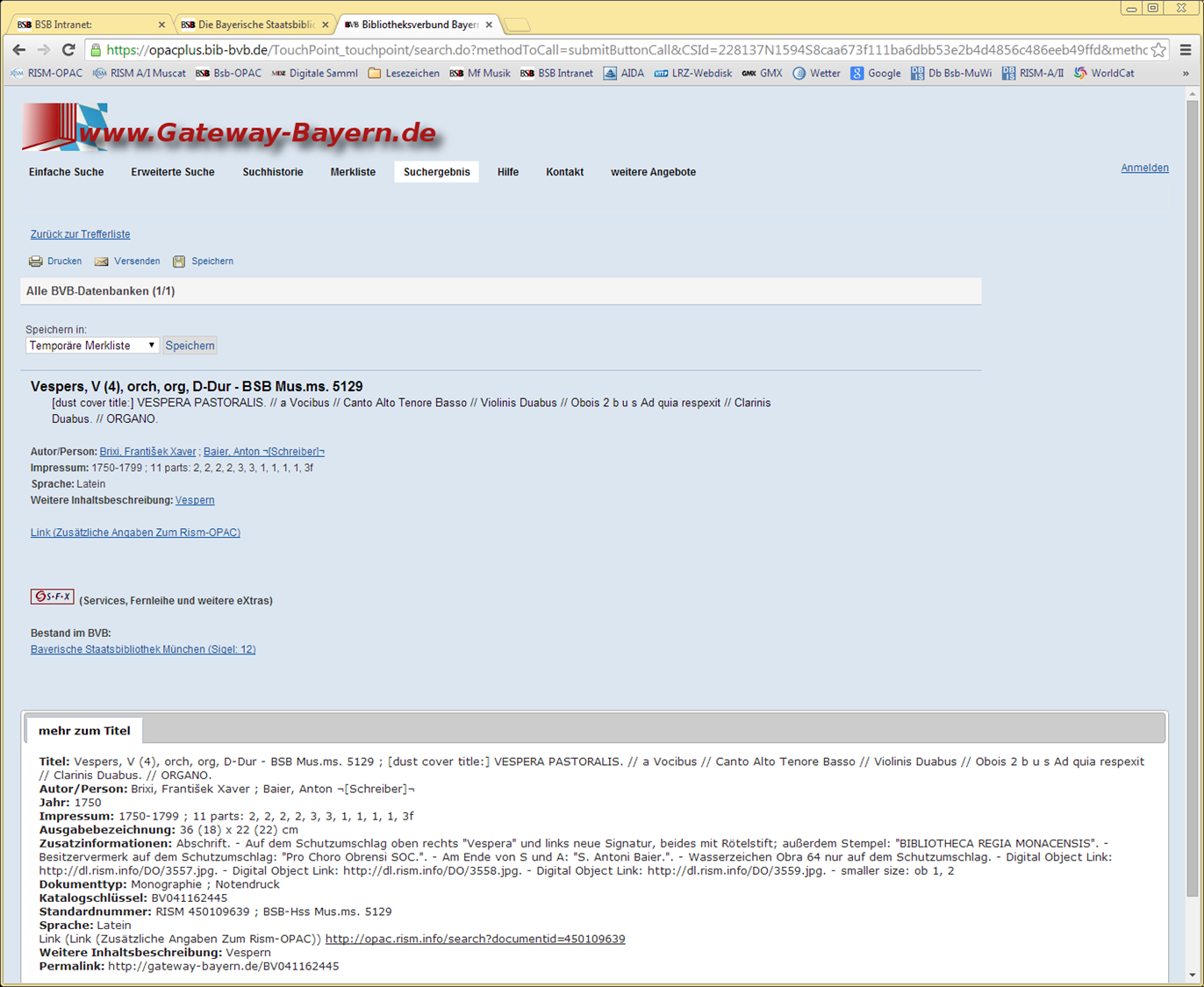 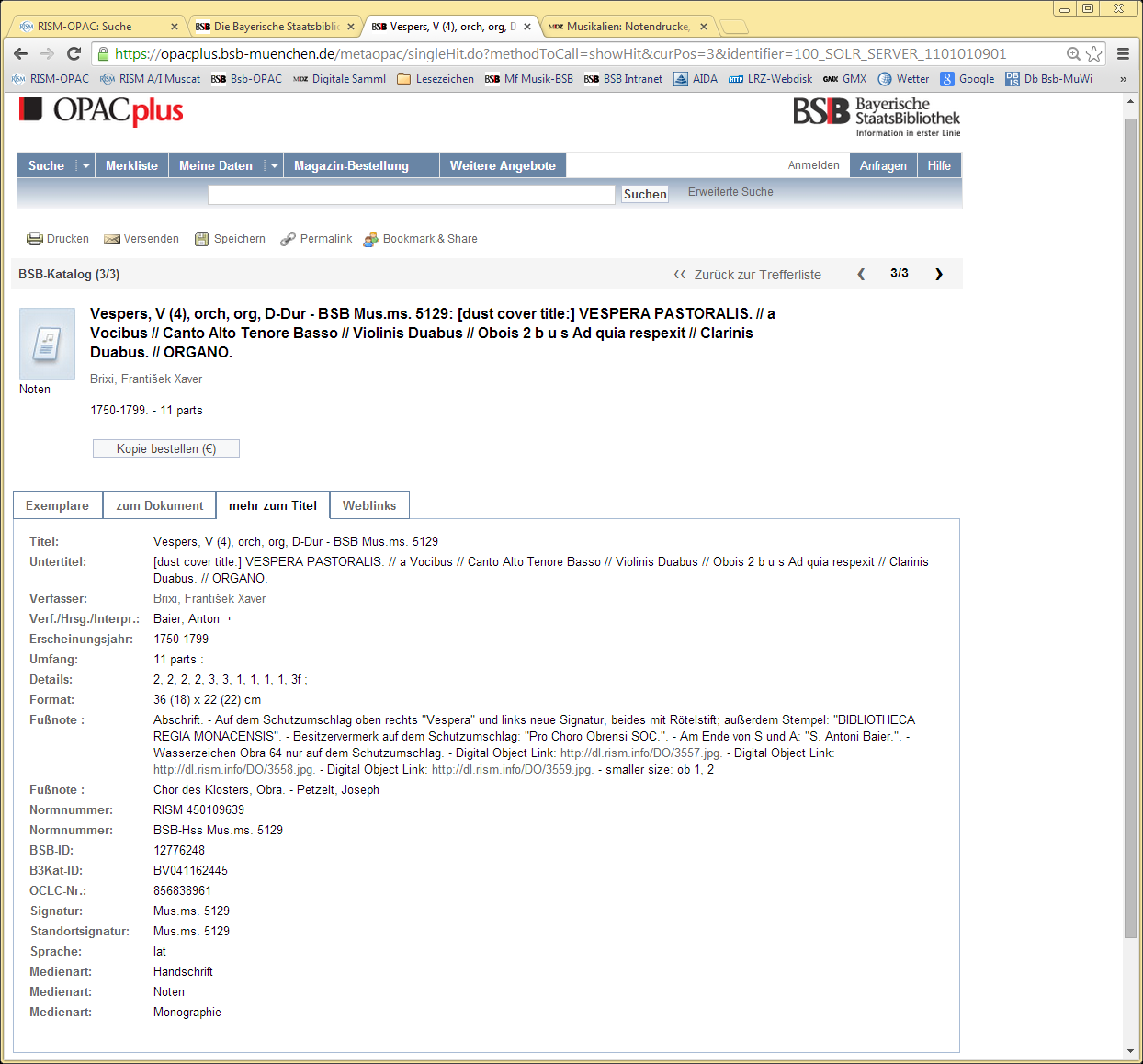 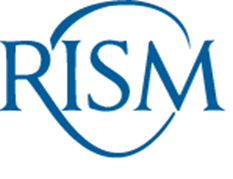 Konkordanzlisten
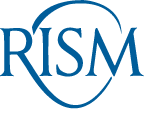 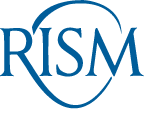 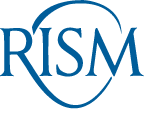 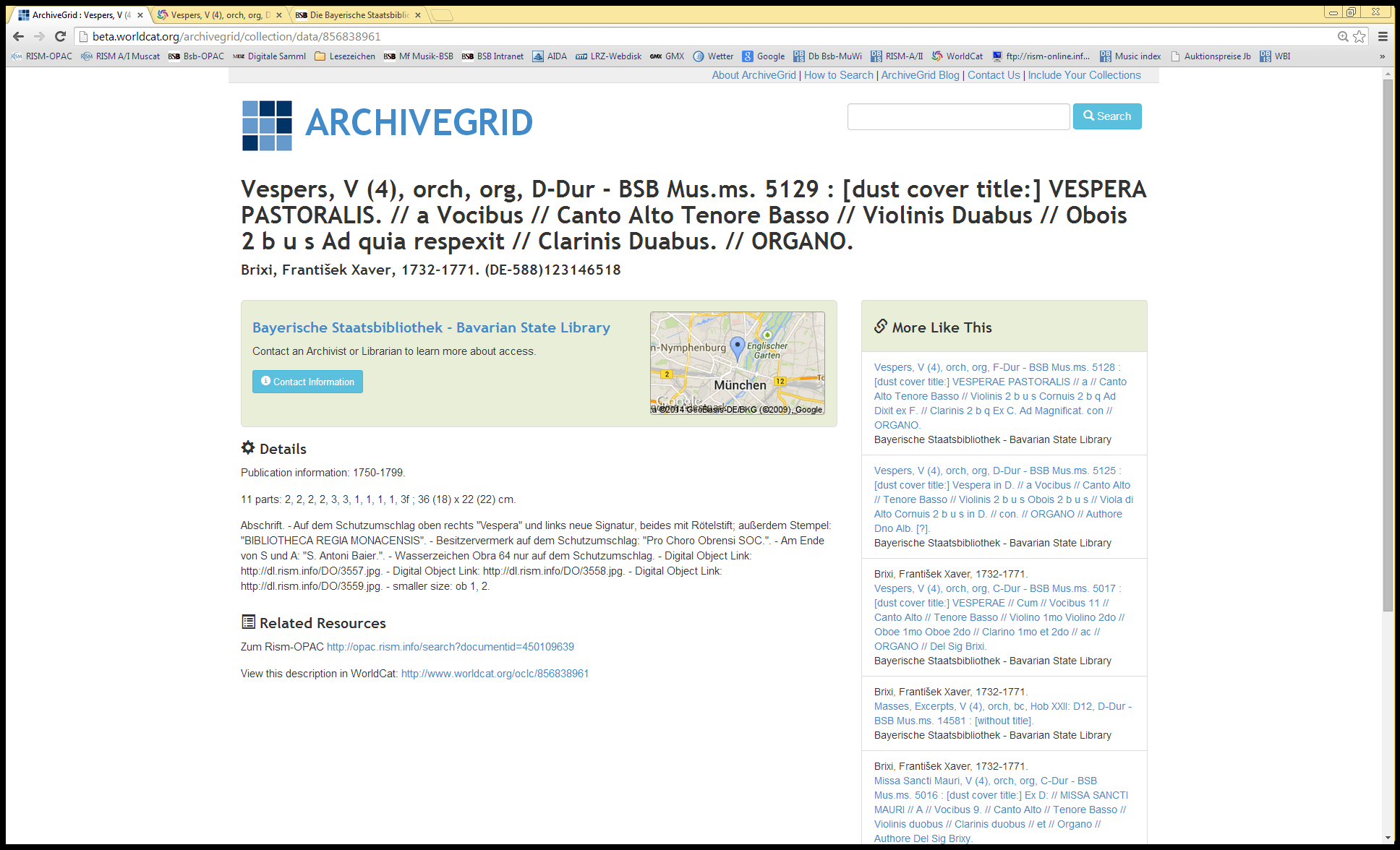 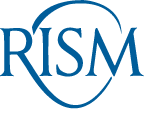 Während beim ARCHIVEGRID noch ein Link zum RISM-OPAC verweist,
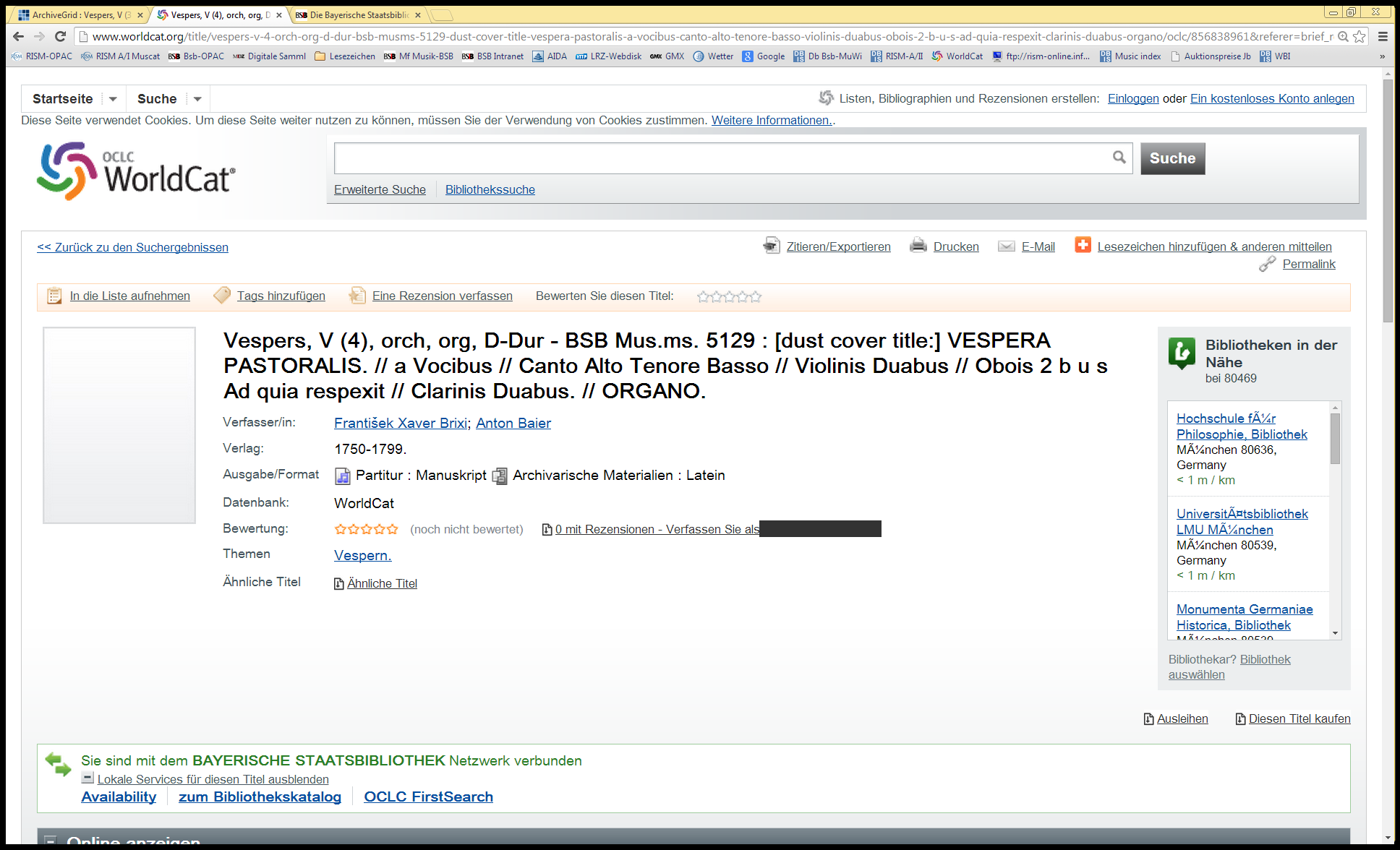 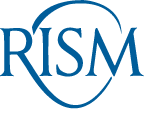 ist dieser Verweis im WORLDCAT nicht mehr vorhanden. Und damit gehen auch wichtige Detailinformationen für Manuskripte verloren.
Den Vortrag mit den Informationen zu Websites finden Sie unter:
http://de.rism.info/de/projects/laufende-arbeiten.html 
Link zur Einspielung unter dem Eintrag: 
Bayerische Staatsbibliothek, München
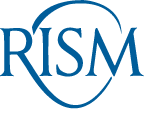 Vielen Dank für Ihre Aufmerksamkeit.